第三冊第八課補充資料
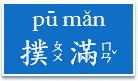 pū mǎn撲滿
制作創意存錢屋：材料（牛奶盒一只）
洗淨後晾乾，利用色紙將紙盒外觀蓋住，請學生自行設計外觀（門/窗)，最後請家長或老師在牛奶盒頂割出硬幣孔（或做煙囪）；學生一一上台解說自己的存錢屋外觀。（請於第一週第一堂制作，三週後第八課結束時，數看看存了多少錢？）
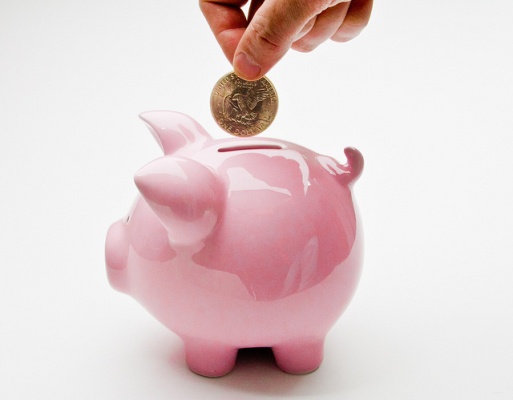 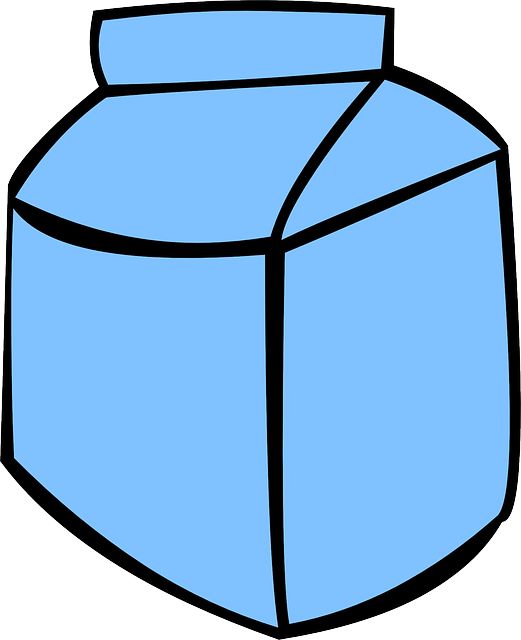 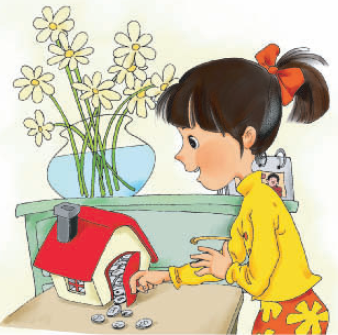 形聲字：戽/沪/滬/扈
參考資料：國際電腦漢字及異體字知識庫
老師可挑詞語來做活動
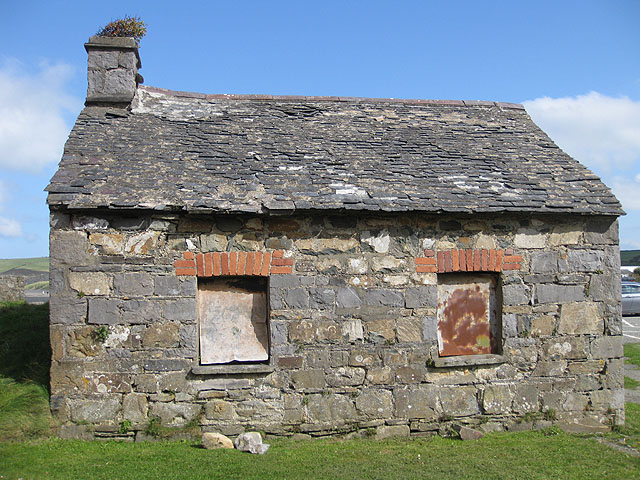 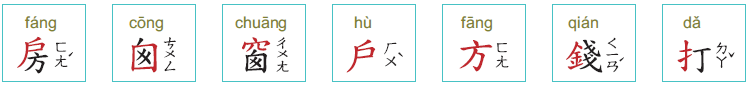 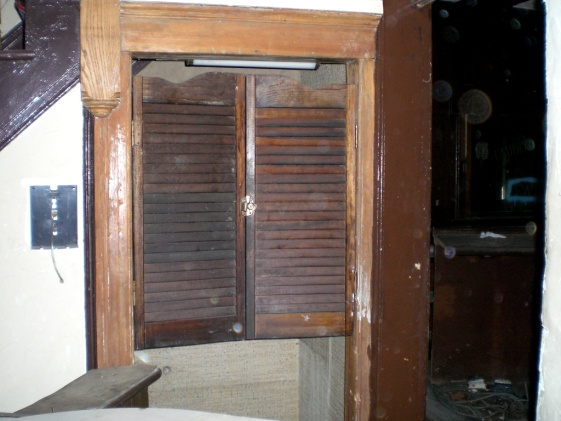 戶
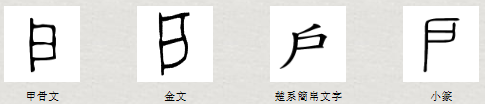 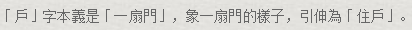 戶外
戶口
過戶
開戶
形聲字：芳/坊/枋/淓
參考資料：國際電腦漢字及異體字知識庫
老師可挑詞語來做活動
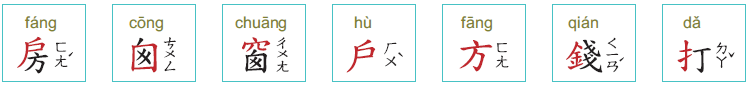 大大方方
方言
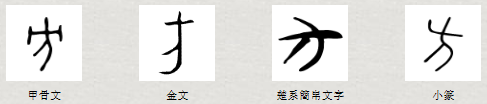 買方
賣方
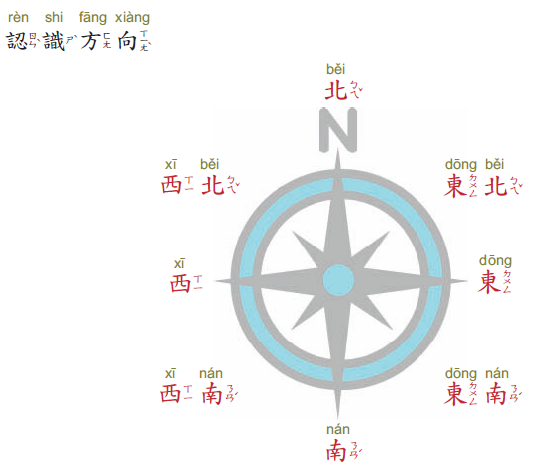 北方人
南方人
老師可以挑詞語來做活動
參考資料：國際電腦漢字及異體字知識庫
老師可挑詞語來做活動
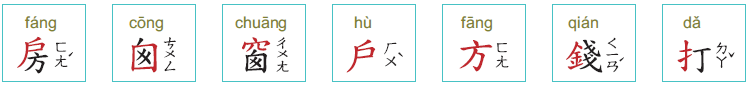 馬房
心房
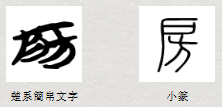 房東
同房
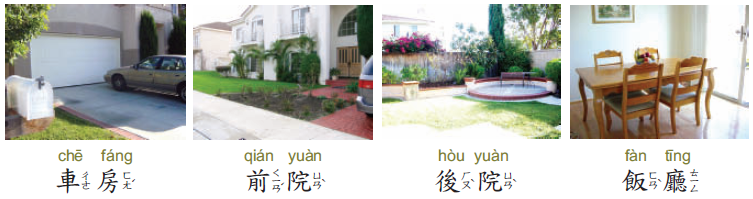 冷氣房
形聲字：聰/蔥/樬/漗
參考資料：國際電腦漢字及異體字知識庫
囪
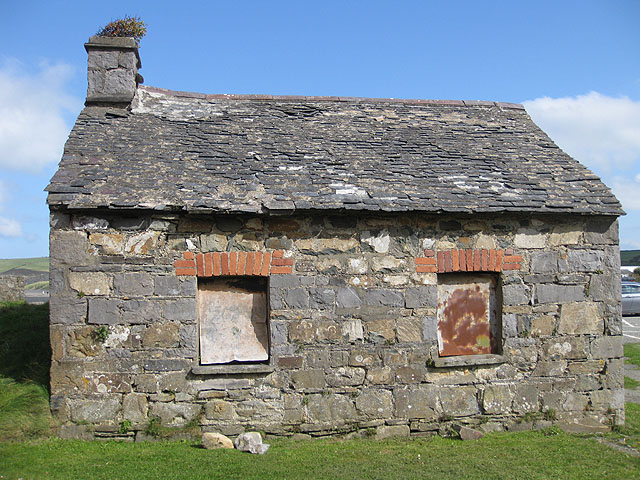 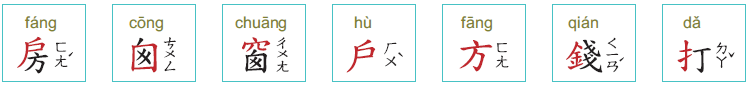 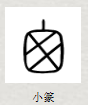 老師可以挑詞語來做活動
參考資料：國際電腦漢字及異體字知識庫
老師可挑詞語來做活動
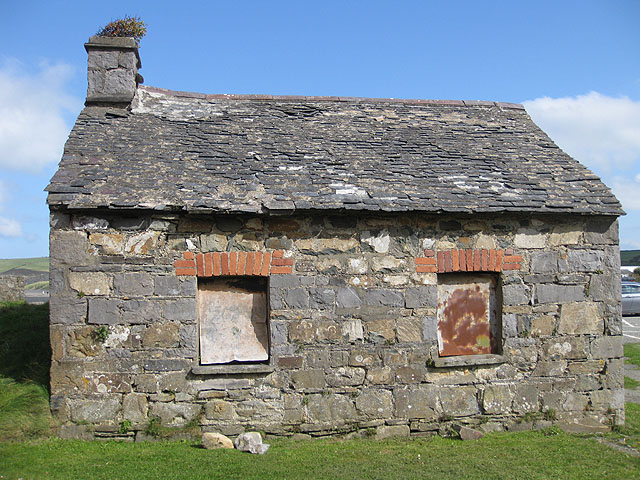 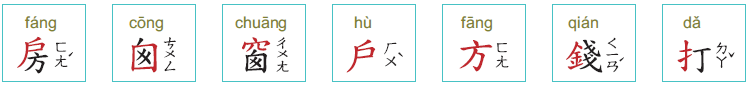 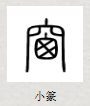 窗
同窗
窗台
氣窗
窗外
開天窗
老師可以挑詞語來做活動
參考資料：國際電腦漢字及異體字知識庫
老師可挑詞語來做活動
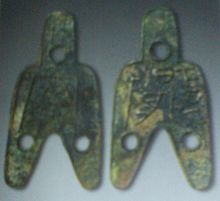 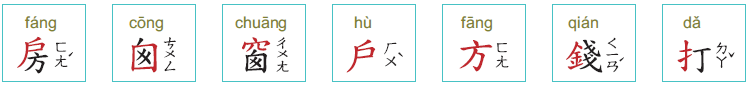 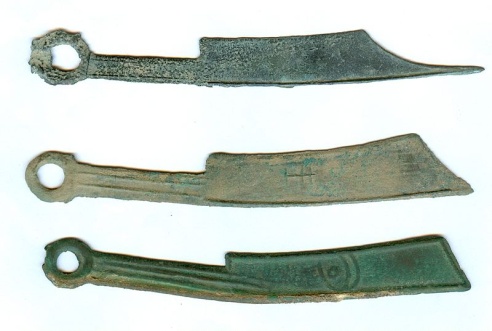 古錢
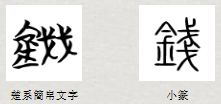 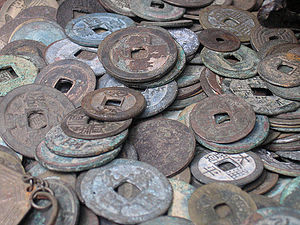 工錢
錢
飯錢
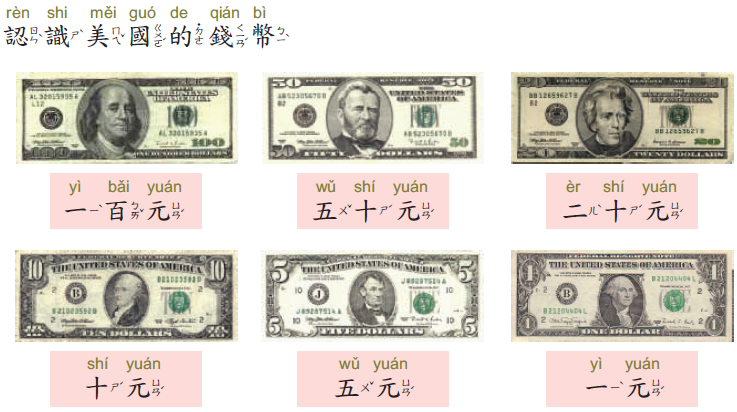 花錢
本錢
老師可以挑詞語來做活動
參考資料：國際電腦漢字及異體字知識庫
老師可挑詞語來做活動
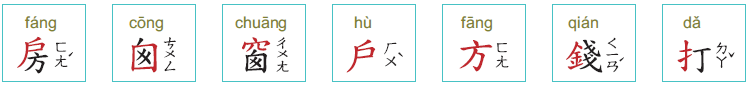 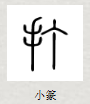 打包
打工
風吹雨打
打電話
形聲字：沅/笎
老師可以挑詞語來做活動
參考資料：國際電腦漢字及異體字知識庫
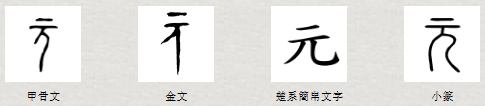 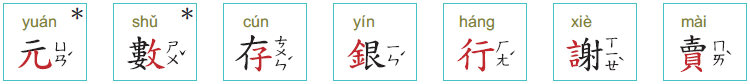 西元
美元
中元
元月
元元本本
元氣
形聲字：拵/袸
參考資料：國際電腦漢字及異體字知識庫
老師可挑詞語來做活動
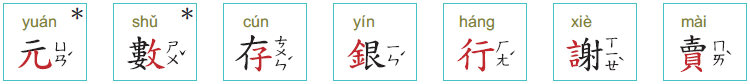 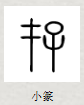 存在
不存在
生存
共生共存
存心
存放
參考資料：國際電腦漢字及異體字知識庫
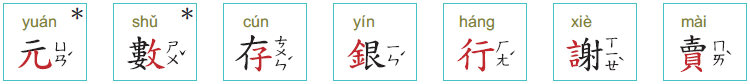 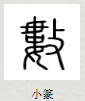 老師可挑詞語來做活動
詞語練習-說一說
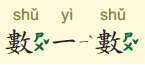 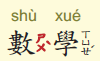 分數
數一數二
半數
小數點
數往知來
心裡有數
比數
數不上
不可數
大多數
數數
可數
數字
參考資料：教育部重編國語辭典修訂本
參考資料：國際電腦漢字及異體字知識庫
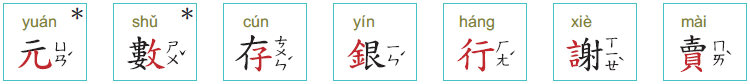 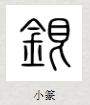 形聲字：榭
參考資料：國際電腦漢字及異體字知識庫
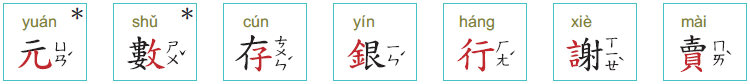 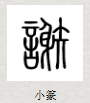 不謝
多謝
謝天謝地
相似字：買
參考資料：國際電腦漢字及異體字知識庫
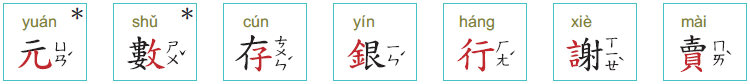 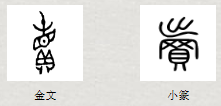 老師可挑詞語來做活動
詞語練習-說一說(銀/賣)
買賣
白銀
銀兩
賣面子
包銀
電子銀行
銀色
賣點
現賣
銀魚
大拍賣
賣力
叫賣
水銀
出賣
參考資料：教育部重編國語辭典修訂本
參考資料：國際電腦漢字及異體字知識庫
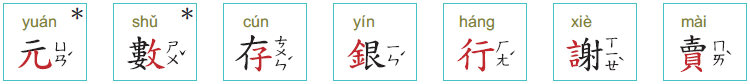 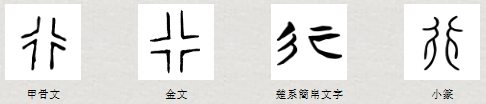 老師可以挑詞語來做活動
詞語練習-說一說
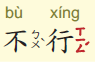 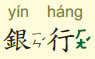 天馬行空
本行
分行
行事
流行
行為
老本行
行星
飛行家
不在行
風行
內行人
爬行動物
電子銀行
同行
參考資料：教育部重編國語辭典修訂本